МИР           ОРНАМЕНТА
Орнамент ( лат. ornamentum – «украшение») –узор, состоящий из ритмически упорядоченных и повторяющихся элементов.
Применение орнаментов
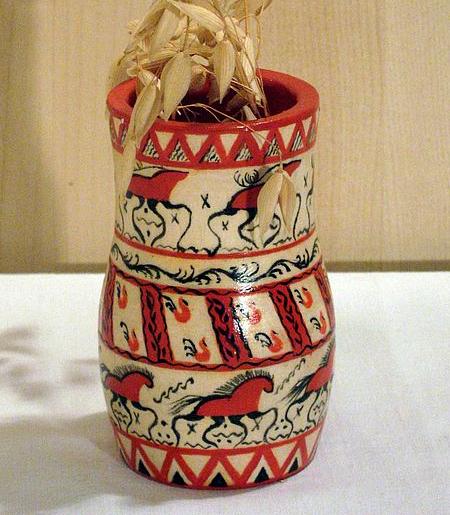 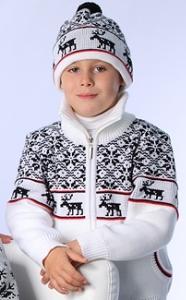 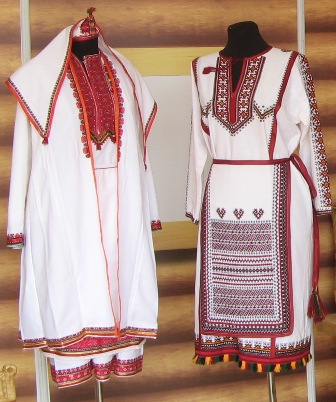 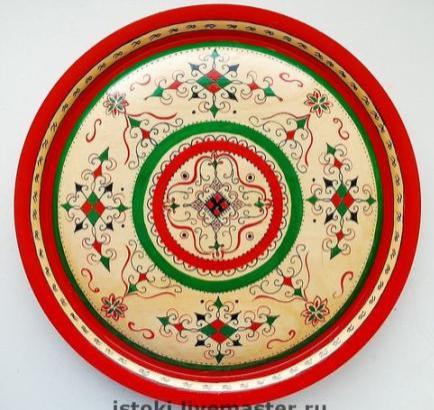 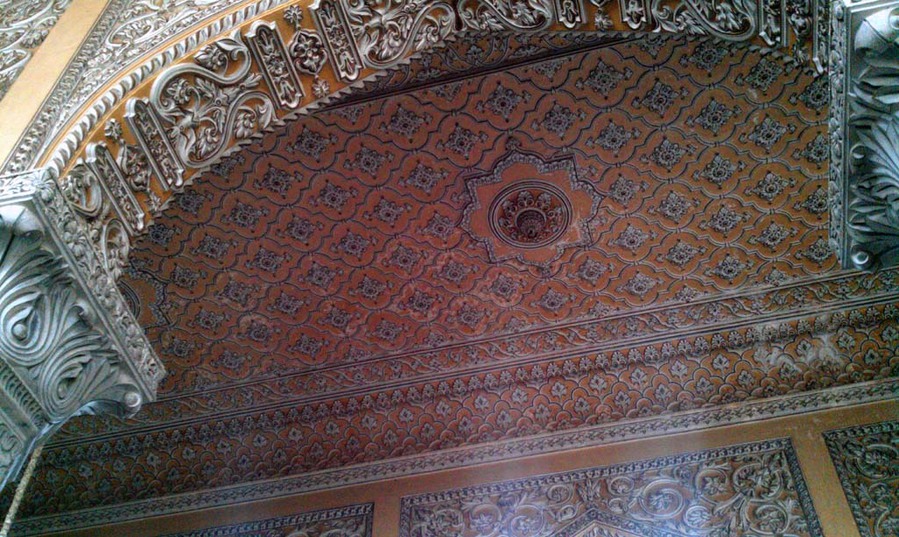 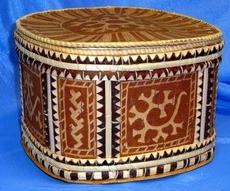 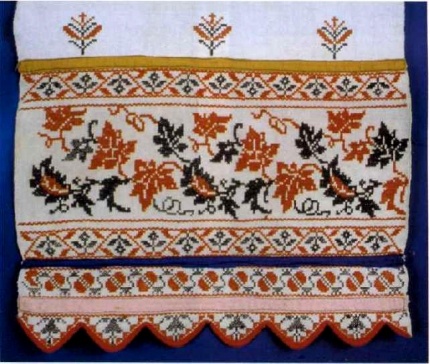 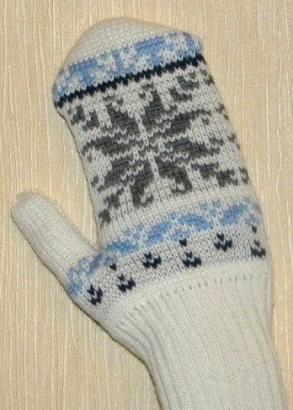 ВИДЫ ОРНАМЕНТА
Геометрический орнамент
Элементами этого орнамента могут быть линии, точки, геометрические фигуры (овал, круг, прямоугольник, треугольник, ромб, звезда.
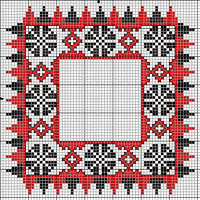 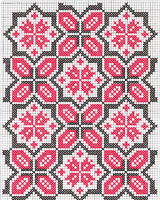 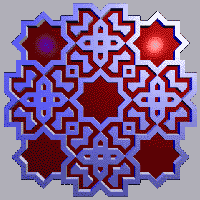 Растительный орнамент
Составляется из стилизованных листьев,        цветов, плодов, веток.
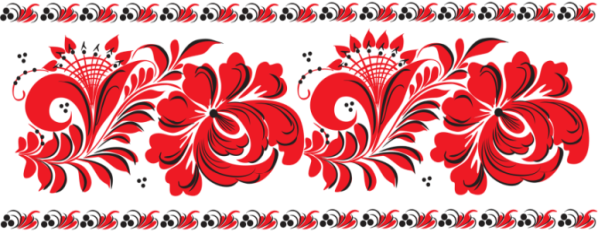 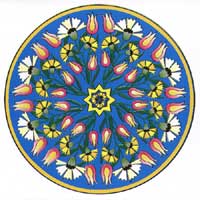 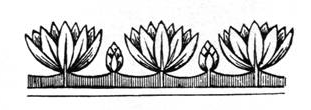 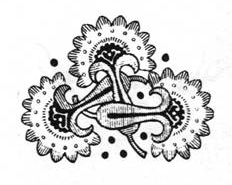 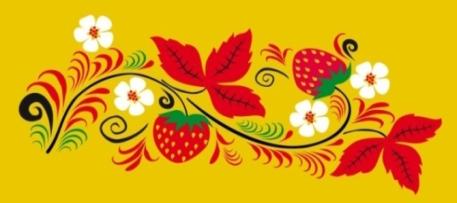 Зооморфный орнамент
Включает стилизованные изображения    реальных или фантастических  животных .
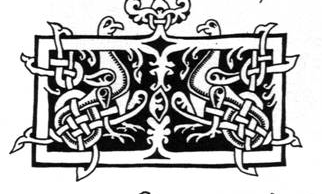 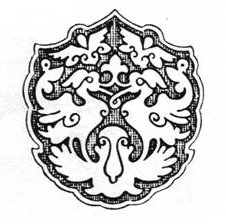 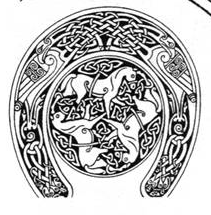 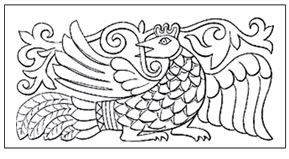 Антропоморфный орнамент
В качестве мотивов используются мужские и женские стилизованные фигуры или отдельные части 
     тела человека
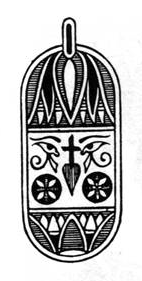 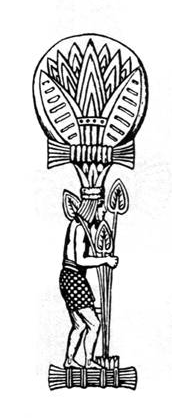 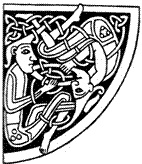 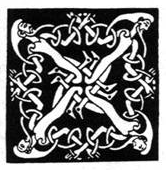 ОРНАМЕНТЫ НАРОДОВ МИРА
Африканский    орнамент















Индийский орнамент
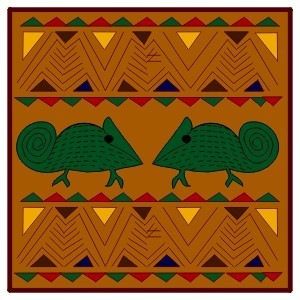 Греческий орнамент
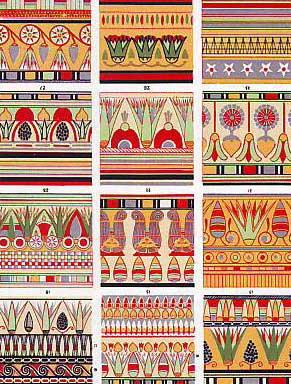 Египетский орнамент
Мексиканский орнамент
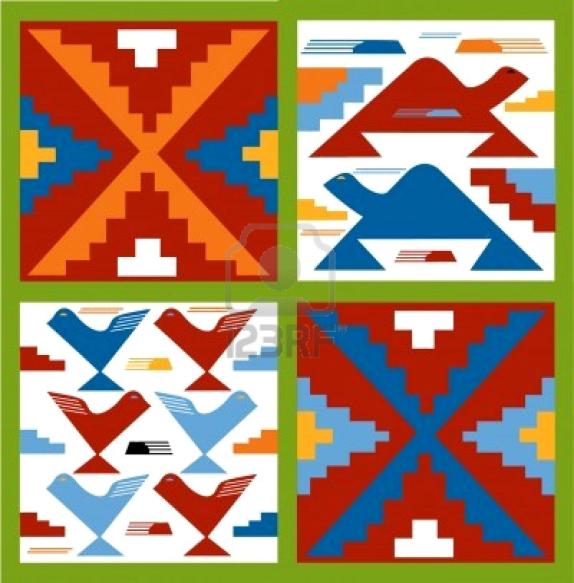 Турецкий орнамент
Русский орнамент
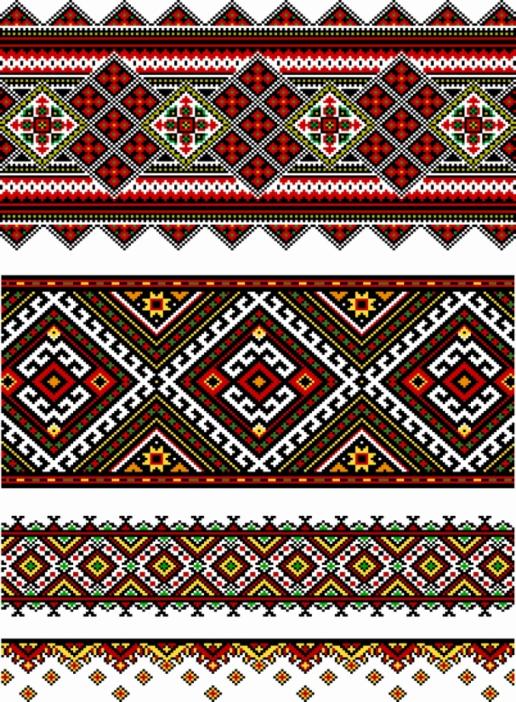 Китайский орнамент
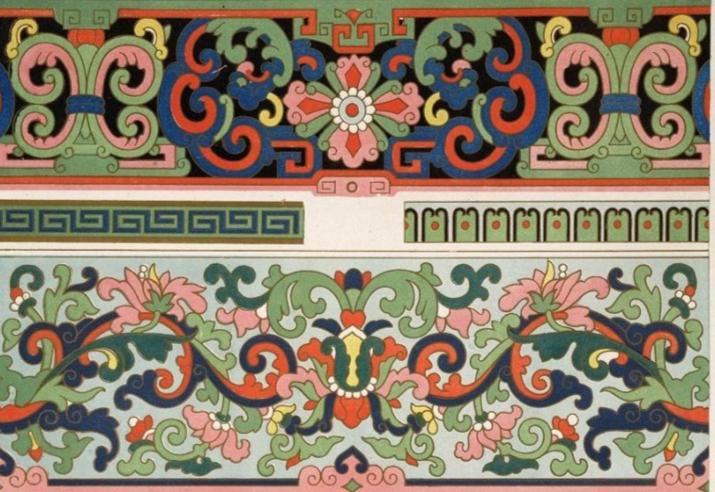 Татарский орнамент
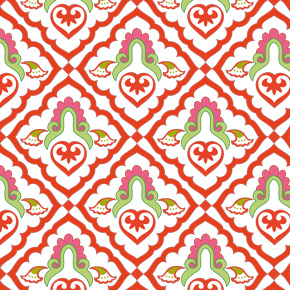 Армянский орнамент
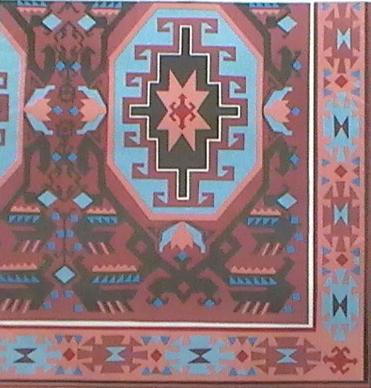 Орнамент на варежках
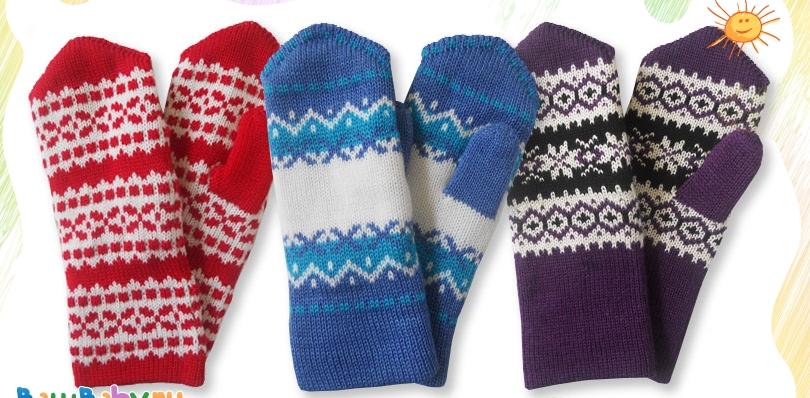 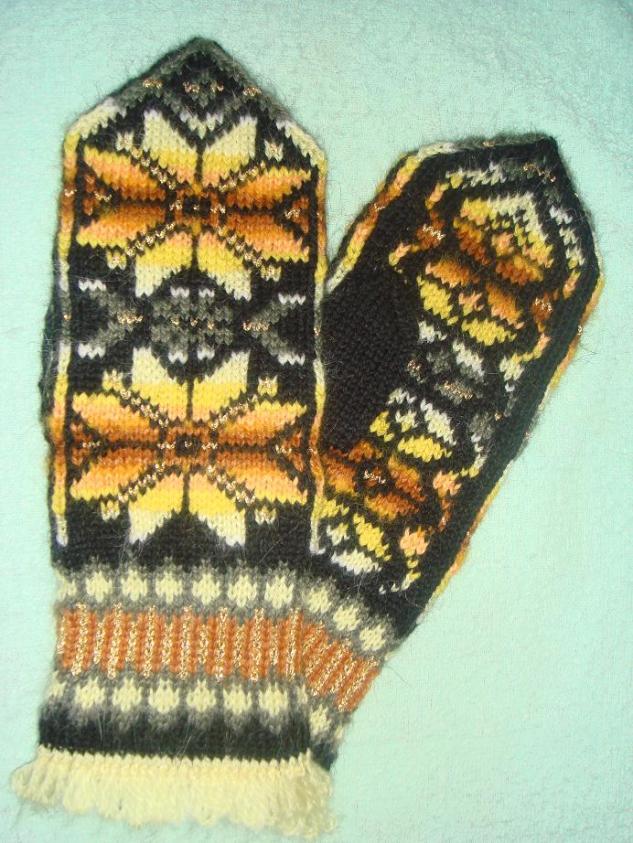 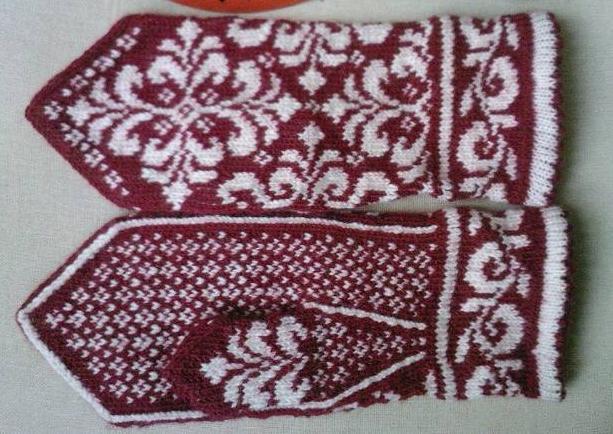 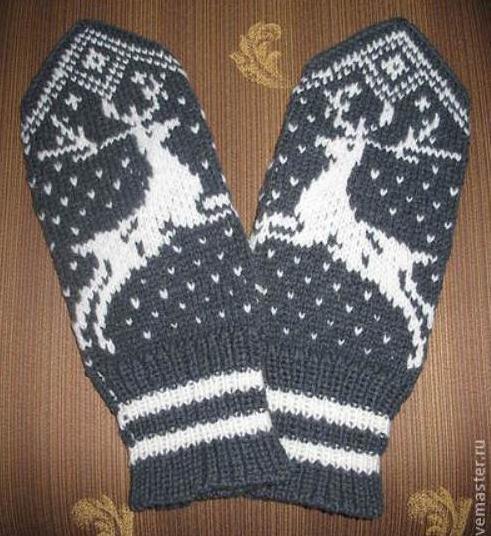 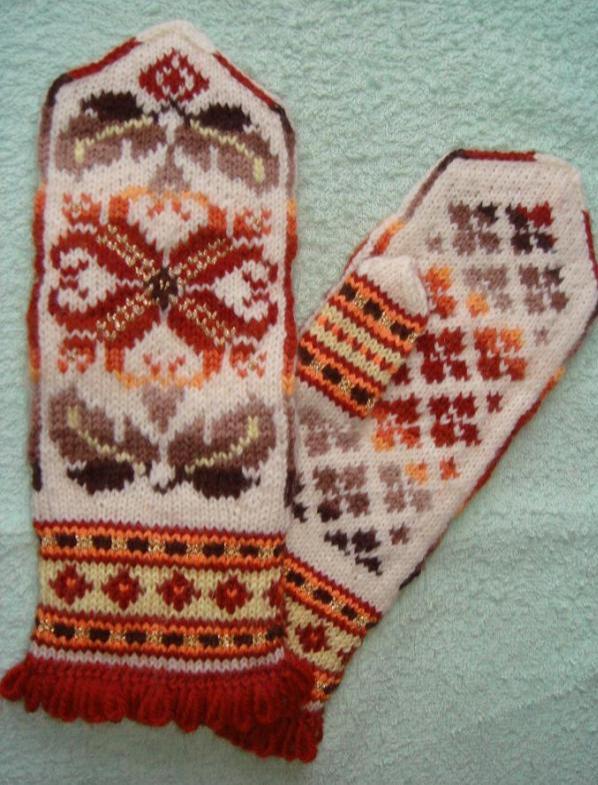 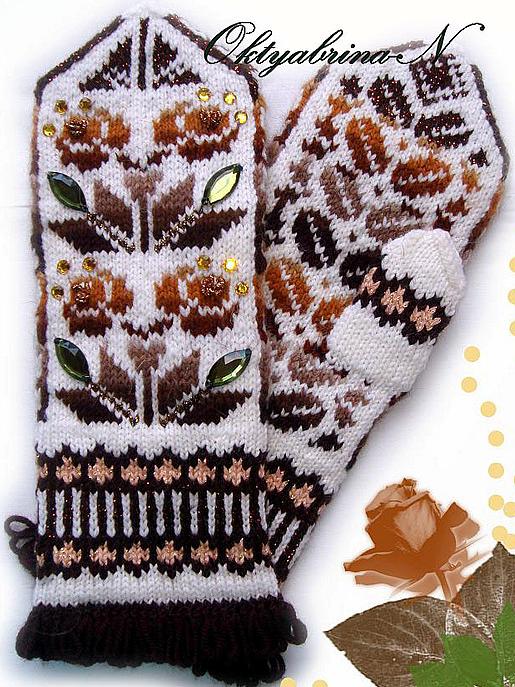 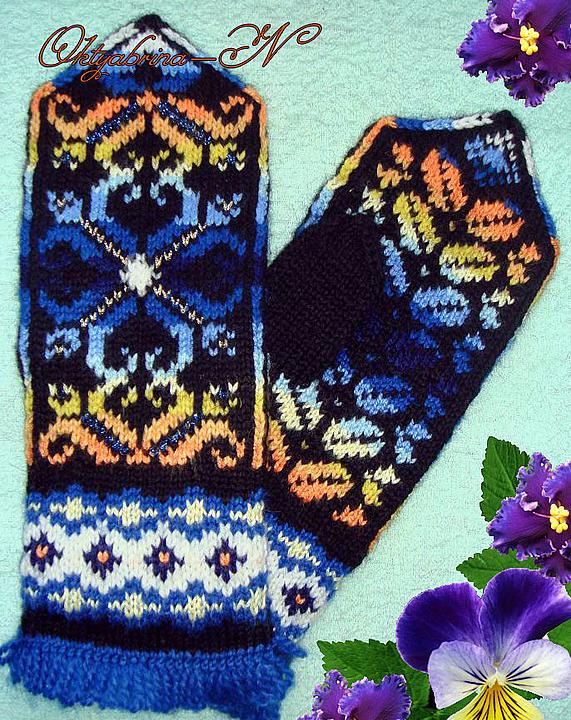 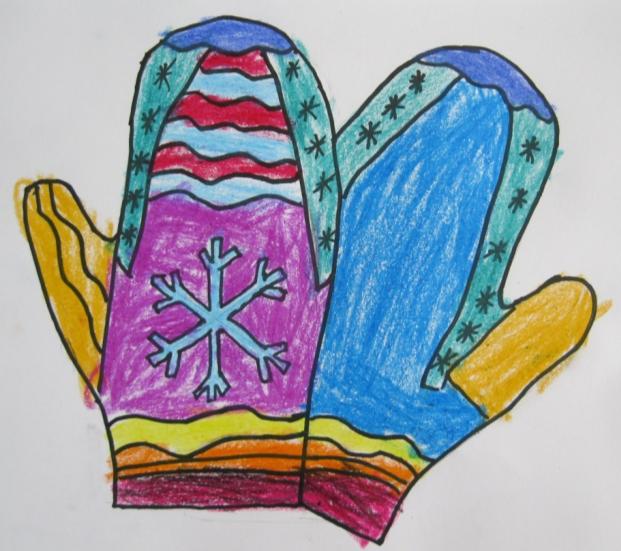 Детские работы
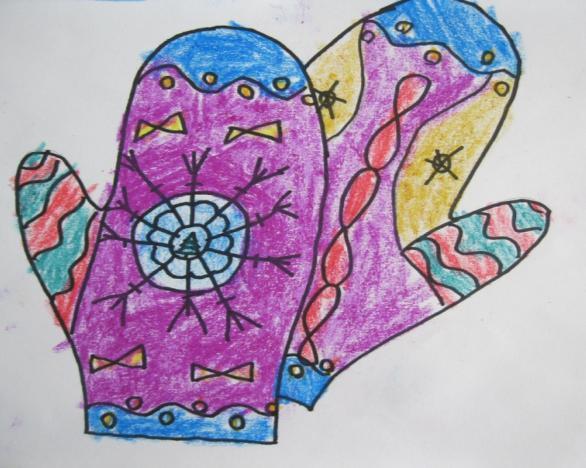 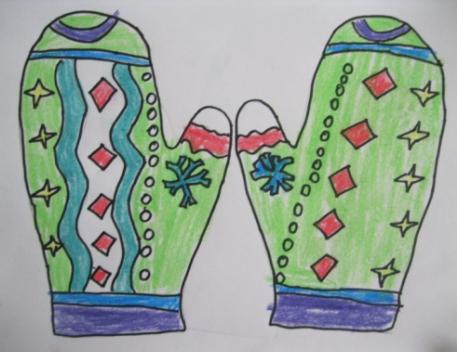 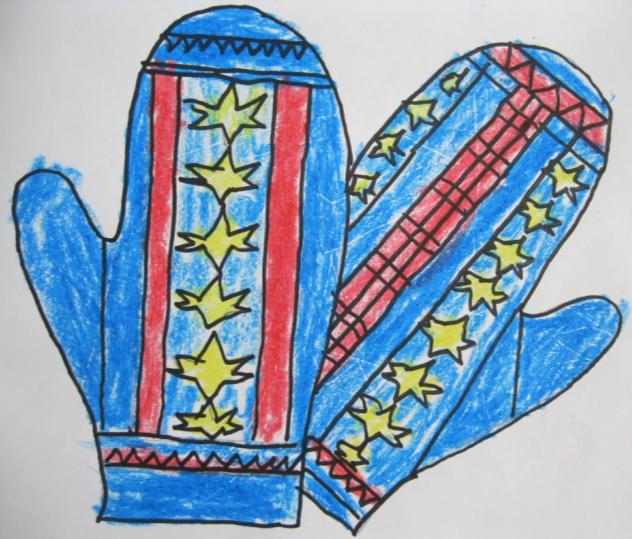 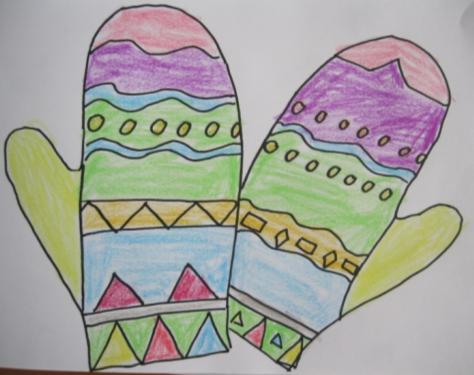 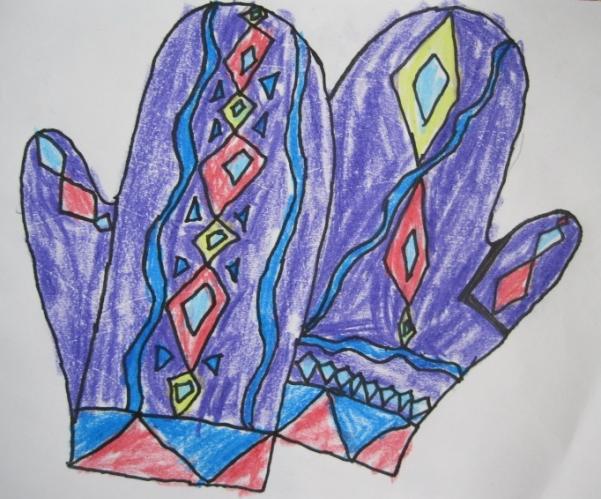 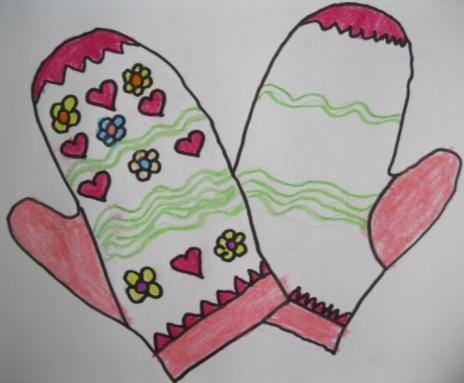